Organic Chemistry
Organic Compounds
Compounds that contain carbon, hydrogen and usually oxygen
Frequently contains N, S, P
0
Space-fillingmodel
Structuralformula
Ball-and-stickmodel
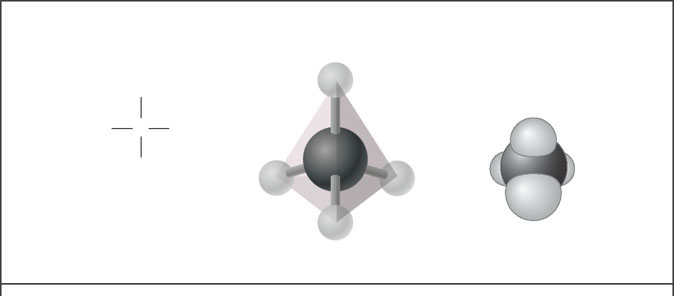 H
H
H
H
C
C
H
H
H
Methane
H
The 4 single bonds of carbon point to the corners of a tetrahedron.
Carbon
A carbon atom can form four covalent bonds
Allowing it to build large and diverse organic compounds
Figure 3.1A
Macromolecules
4 Types:
Carbohydrates, Lipids, Proteins, Nucleic Acids
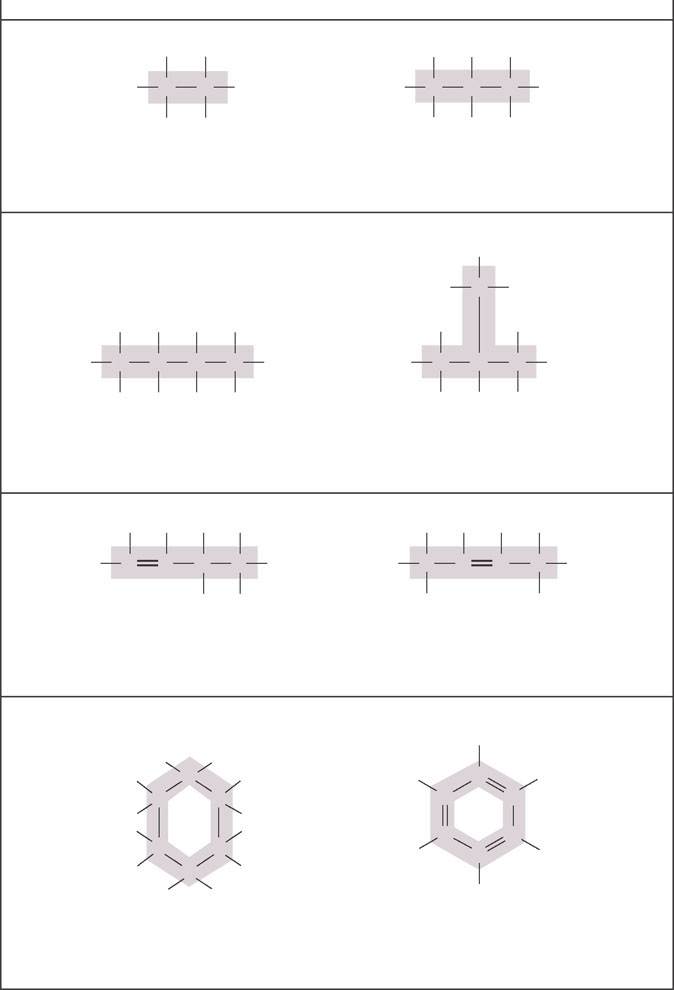 H
H
H
H
H
C
C
C
C
C
H
H
H
H
H
H
H
H
H
Ethane
Propane
Carbon skeletons vary in length.
H
C
H
H
H
H
H
H
H
H
C
C
C
C
C
C
C
H
H
H
H
H
H
H
H
H
H
H
Butane
Isobutane
Skeletons may be unbranched or branched.
H
H
H
H
H
H
H
H
C
C
C
H
H
C
C
C
H
C
C
H
H
H
H
H
1-Butene
2-Butene
Skeletons may have double bonds, which can vary in location.
H
H
H
C
C
H
H
H
H
C
C
C
C
H
H
H
C
C
H
C
C
H
H
C
H
H
C
H
H
H
Benzene
Cyclohexane
Skeletons may be arranged in rings.
0
Figure 3.1A
Carbohydrate
Contain C, H, and O 
2:1 ratio(H:O)
Energy Source
Functions as building materials for biological construction
Ends in -ose
CARBOHYDRATE
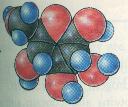 Monosaccharide
Single sugar
Glucose (C6H12O6) And contains hydroxyl groups and a carbonyl group
Fructose:	6 C
Ribose:	5 C
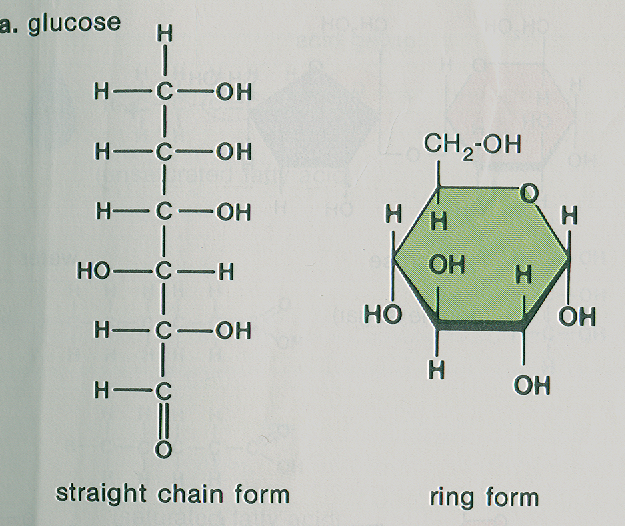 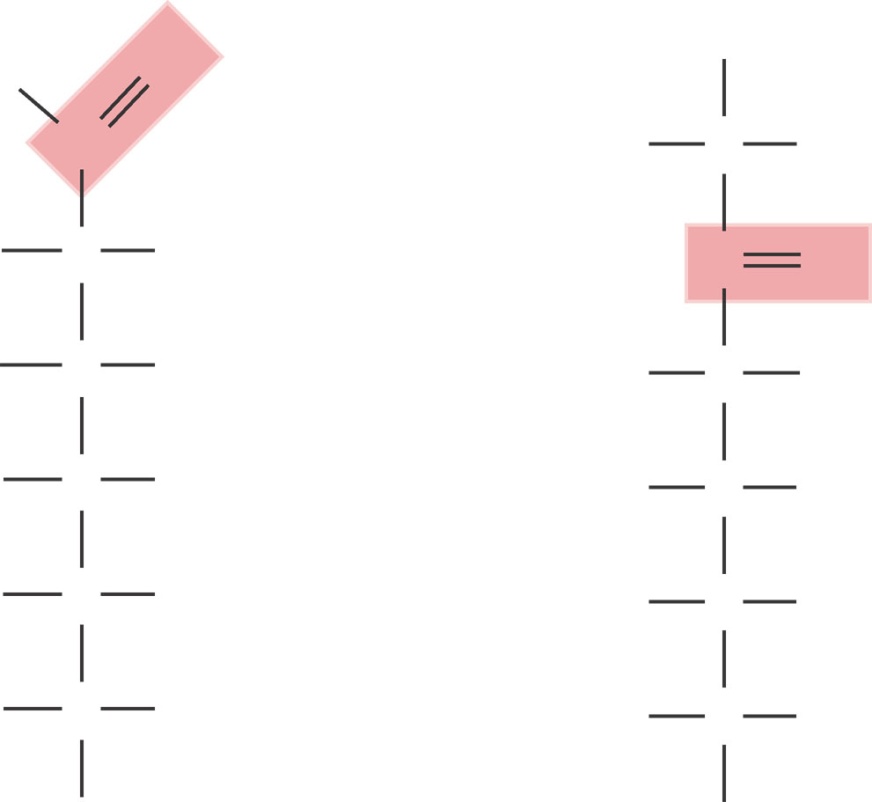 H
O
H
C
C
H
OH
OH
H
C
C
O
HO
H
C
HO
H
C
OH
C
H
C
H
OH
H
OH
C
C
OH
H
C
OH
H
C
H
OH
H
H
Glucose
Fructose
The monosaccharides glucose and fructose are isomers
contain the same atoms but in different arrangements
0
Figure 3.4B
Disaccharide
2 monosaccharides bonded together
C12H22O11
Sucrose, Lactose, Maltose
Sucrose = glucose + fructose
Lactose = glucose + galactose
Maltose = glucose + glucose
CH2OH
CH2OH
O
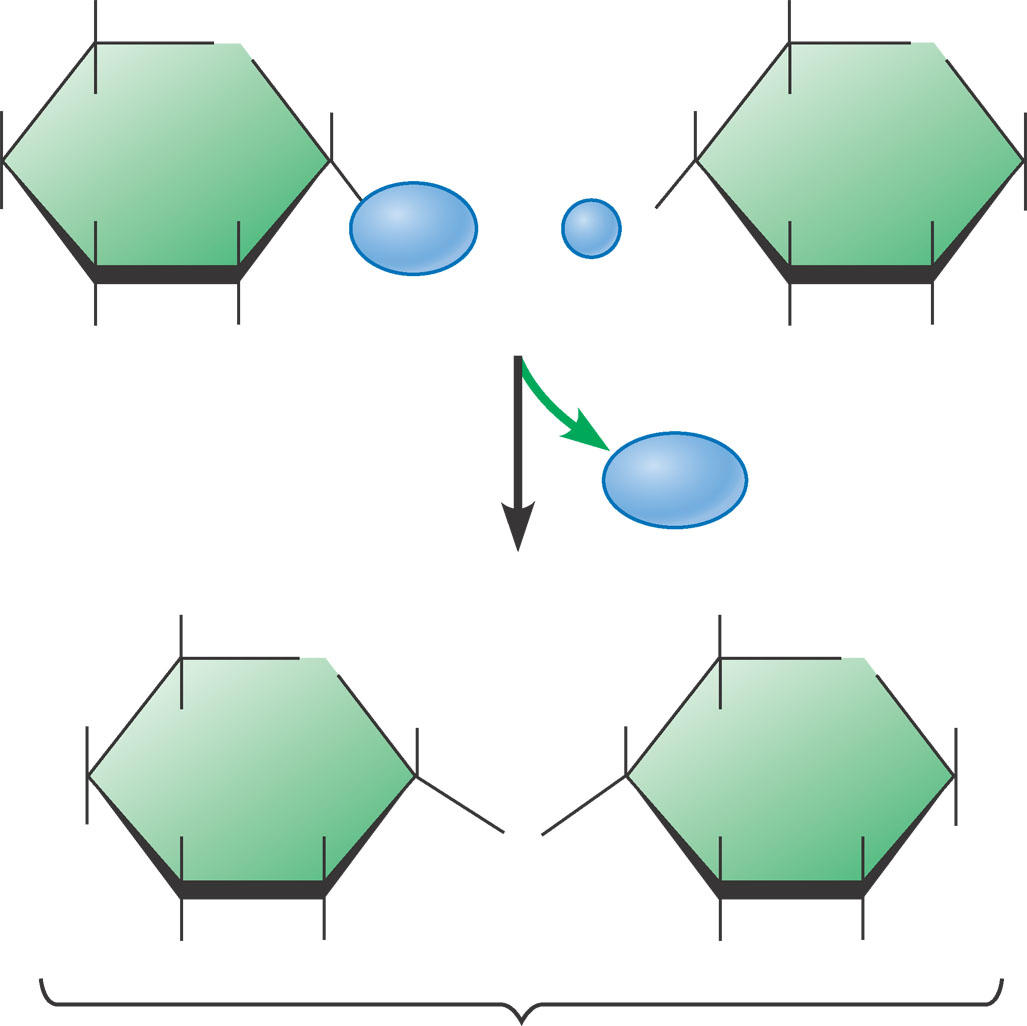 O
H
H
H
H
H
H
OH
H
OH
H
O
OH
H
HO
OH
H
OH
H
OH
Glucose
Glucose
H2O
CH2OH
CH2OH
O
O
H
H
H
H
H
H
OH
OH
H
H
O
OH
HO
H
OH
H
OH
Maltose
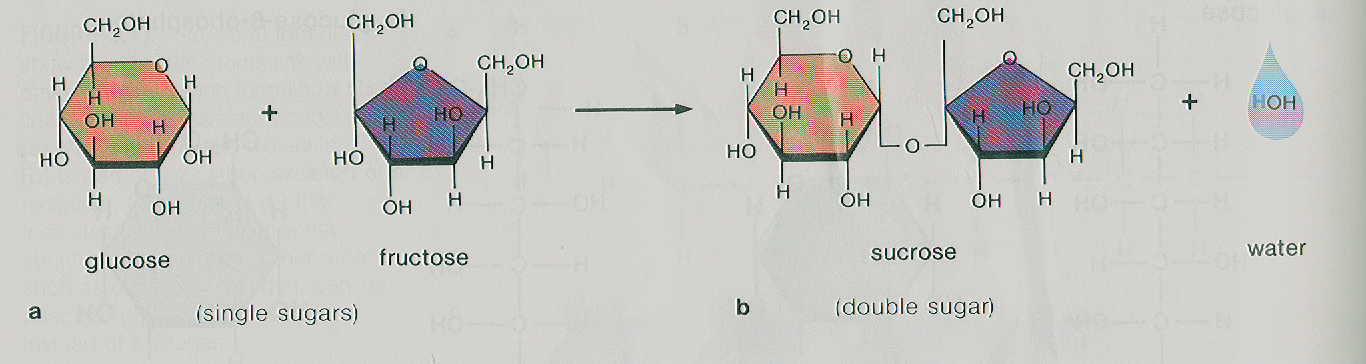 0
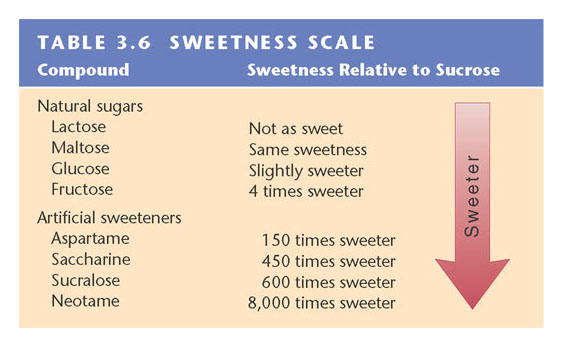 Table 3.6
Polysaccharide
Several glucose molecules bonded together
Starch, Cellulose
Starch - Animals can readily digest because of alpha bonds
Cellulose – Found in cell walls and wood; we cannot digest because of beta bonds
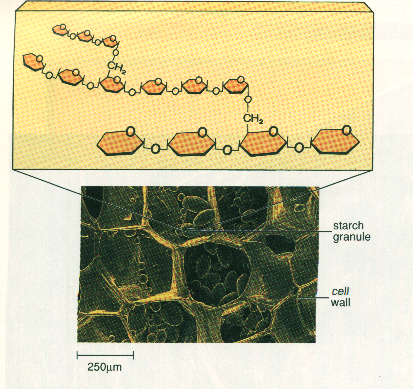 Glucose monomer
STARCH
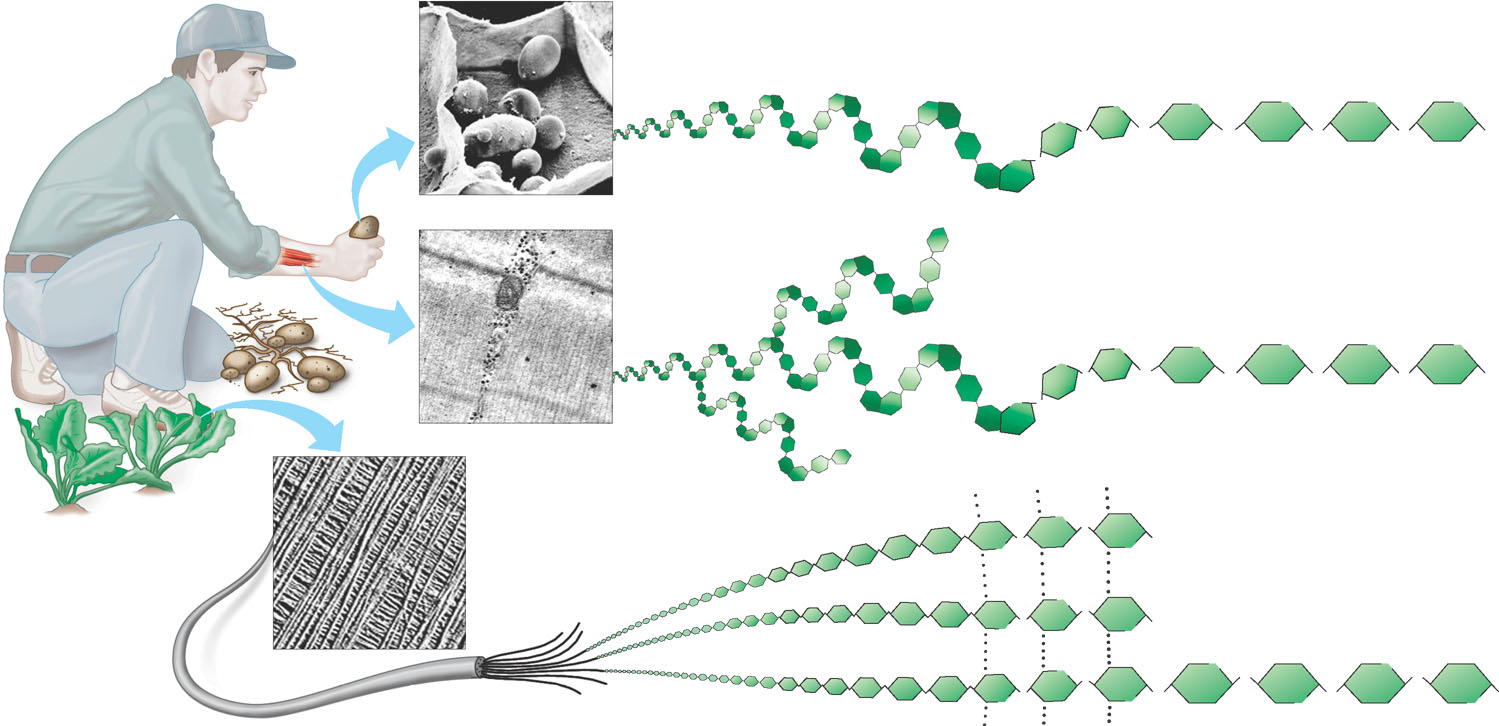 Starch granules in potato tuber cells
O
O
O
O
O
O
O
O
O
O
O
Glycogen granules in muscle tissue
GLYCOGEN
O
O
O
O
O
O
O
O
O
O
O
O
O
Cellulose fibrils in a plant cell wall
CELLULOSE
O
O
OH
O
Cellulose molecules
O
O
O
O
OH
O
O
O
O
O
O
O
O
O
O
O
O
O
O
O
O
Chitin
Major component of exoskeleton of arthropods
Polymer of N containing sugar
Glycogen
Animal Starch
Human liver and muscles store carbohydrates in this form
Contain enough energy to fuel 30 minutes of strenuous energy
Lipid
Fats, oils, phospholipids, steroids, waxes
Long term storage for energy and carbon
Contain C, H, O (no ratio exists)
Have an inability to dissolve in water
Made up of fatty acids and gylcerol
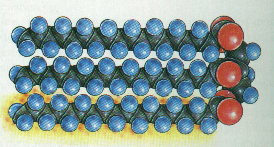 Saturated Fatty Acid
Unsaturated Fatty Acid
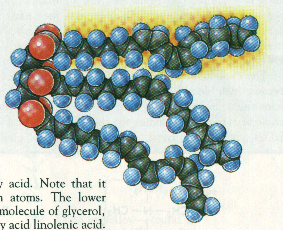 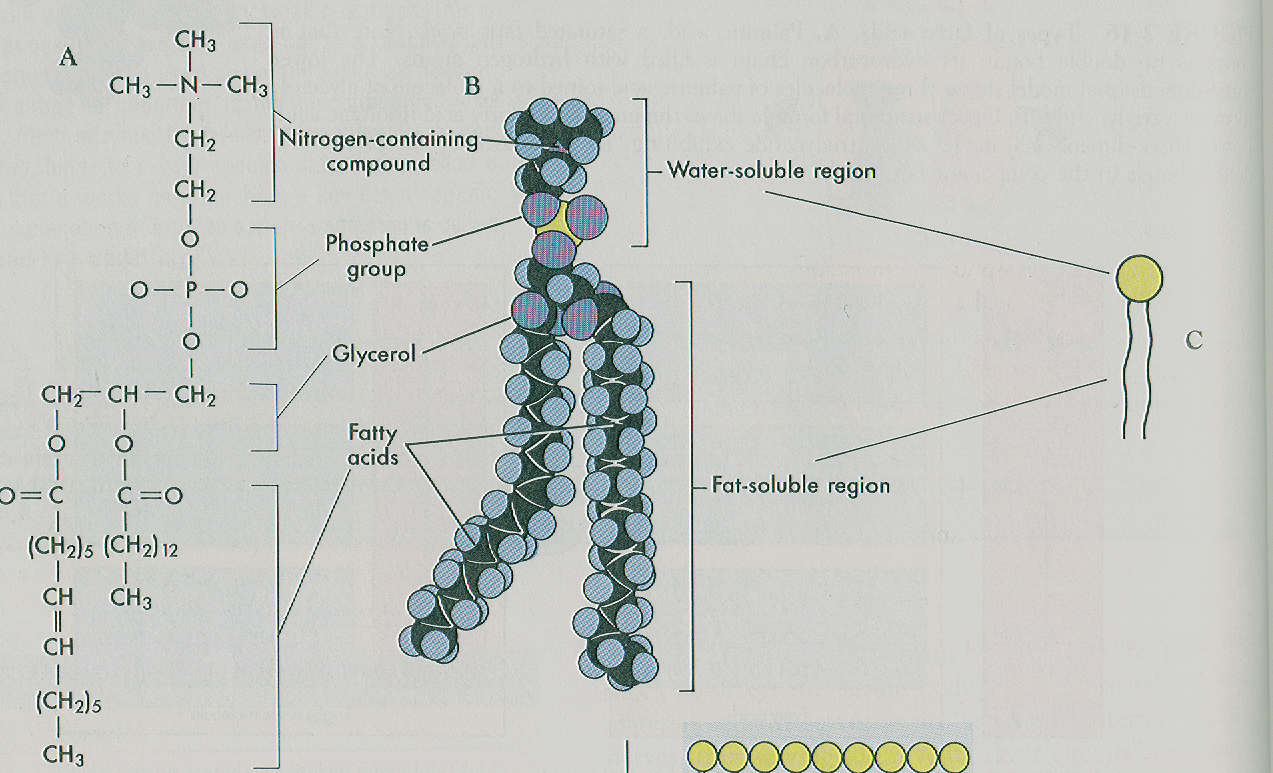 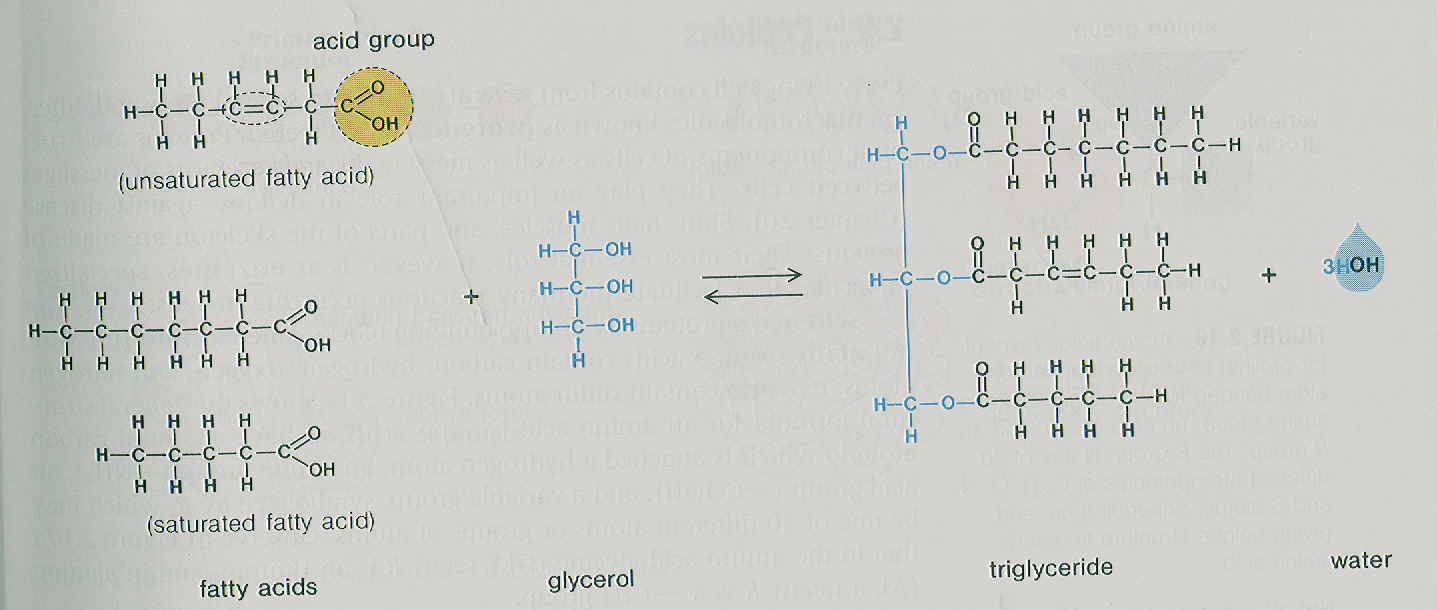 Lipids produced by animals: Solid
Lipids produced by plants: Liquid
Lipids produced by plants and animals: Wax
Fats
3 fatty acids and glycerol
Glycerol – 3 C chain
Fatty Acid: 16 – 18 C atoms
Saturated Fatty Acids
C - C
Solid at room temperature
Butter, lard
Unsaturated Fatty Acids
C = C
Oils at room temperature
Olive, Corn, and Sunflower Oil
Phospholipids
2 fatty acids, phosphate group, glycerol
Forms cellular membranes
P group end is soluble in water
Fatty acid tail is hydrophobic
Glyceride
Energy source
Insulation
Physical protection
Stored in fat deposits
Must be broken down to be used
Prostaglandin
Fatty acids that have their C atoms joined in a ring
Cells release these to coordinate or direct local cellular activities
Pain
Labor contraction
Prevent stomach ulcer
Steroids
4 ringed skeleton
Cholesterol
In cell membrane
Hormones
Not found in plant cells
Wax
Contains many more fatty acids linked together to longer chain backbone
Waterproof covering of plants and feathers of bird
Produces honeycomb
Found in human ear canal
Proteins
Structural components of cells
Transports particles in and out of cells
Plays a role in defense against disease
Make up skin, hair, and muscles
Proteins
Messengers and receptors
Acts as enzymes
Made up of amino acids
Contains C, H, O, N
4 Categories
Polar Charged
R groups are fully charged
Polar Uncharged
Have partial + or - charge
Non Polar
Hydrophobic
Very Small R Groups
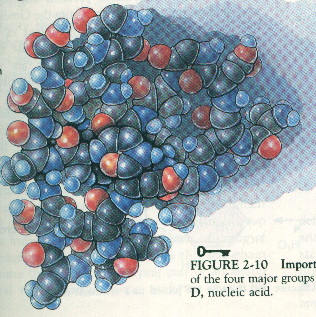 PROTEIN
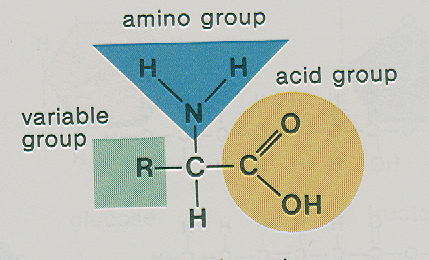 H
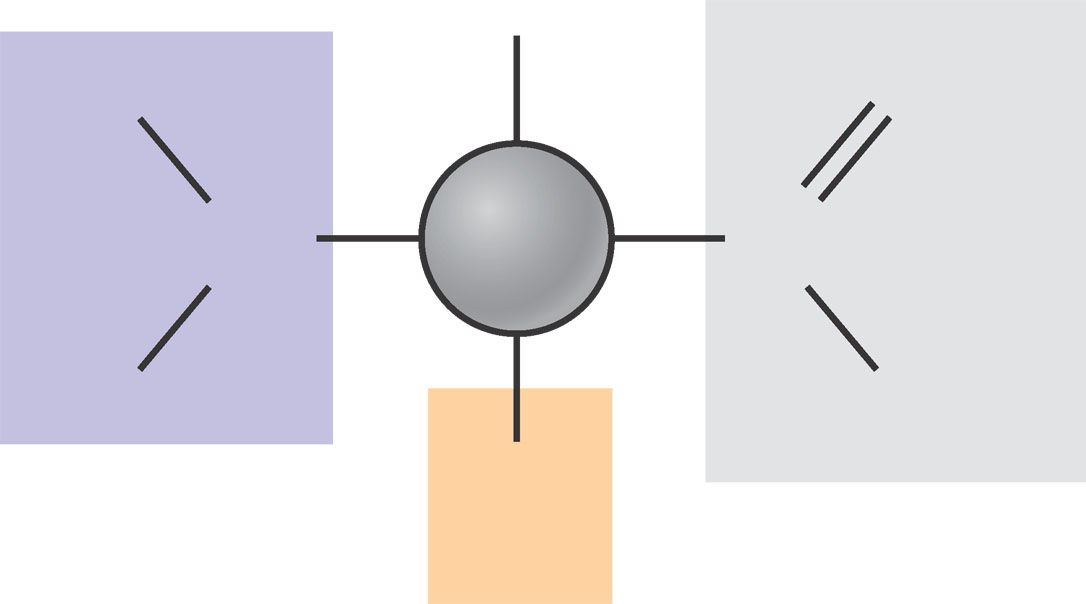 O
H
C
C
N
H
OH
R
Amino
group
Carboxyl (acid)
group
Figure 3.12A General structure of an amino acid
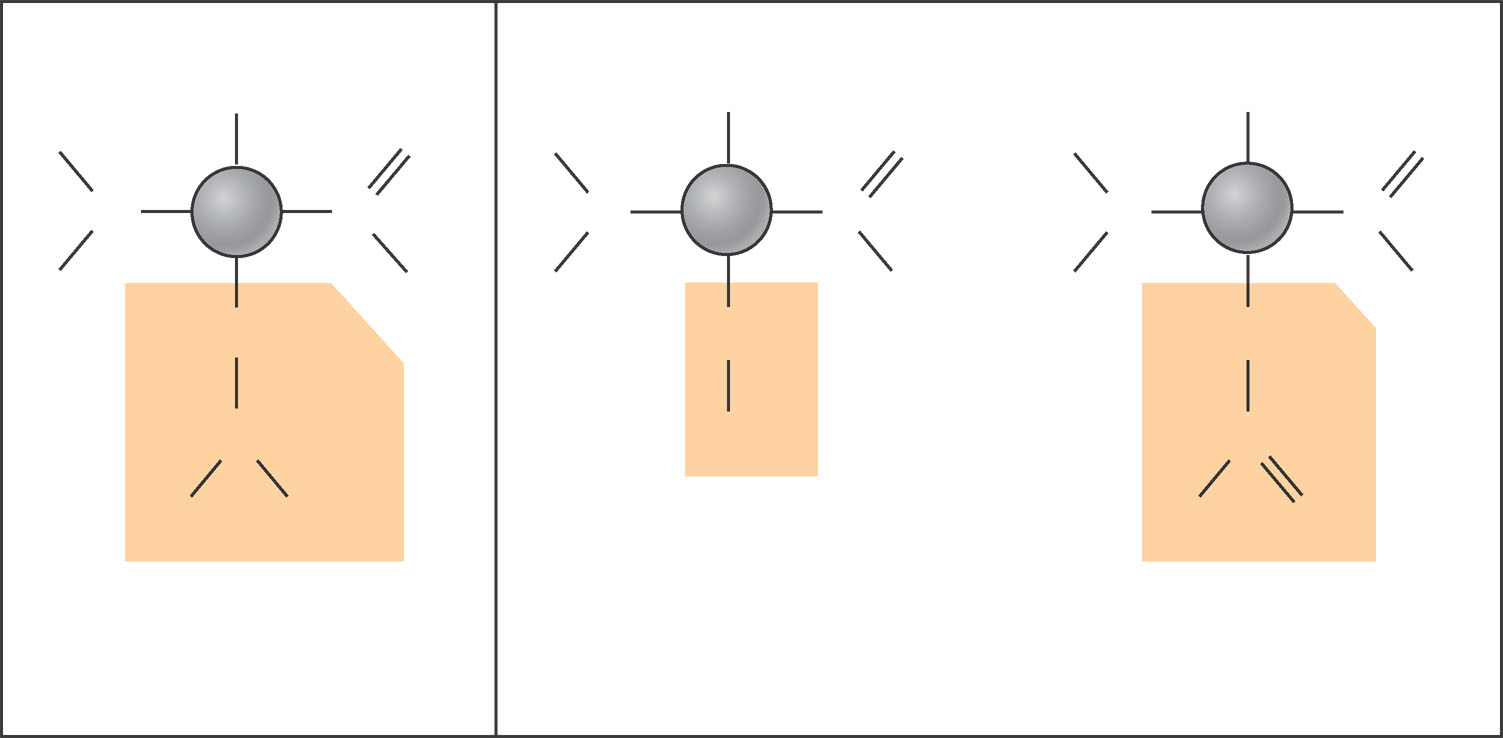 H
H
H
H
H
H
O
O
O
N
C
C
N
C
C
N
C
C
OH
OH
H
H
H
OH
CH2
CH2
CH2
CH
OH
C
CH3
CH3
OH
O
Leucine (Leu)
Serine (Ser)
Aspartic acid (Asp)
Hydrophobic
Hydrophilic
Figure 3.12B Examples of amino acids
Peptide
Amino Acids bonded to one another
Dipeptide, Polypeptide
Peptide Bond: linkages formed by joining the carboxyl group of 1 amino acid to the amino group of an amino acid of its neighbor
Peptide
bond
Carboxyl 
group
Amino 
group
H
H
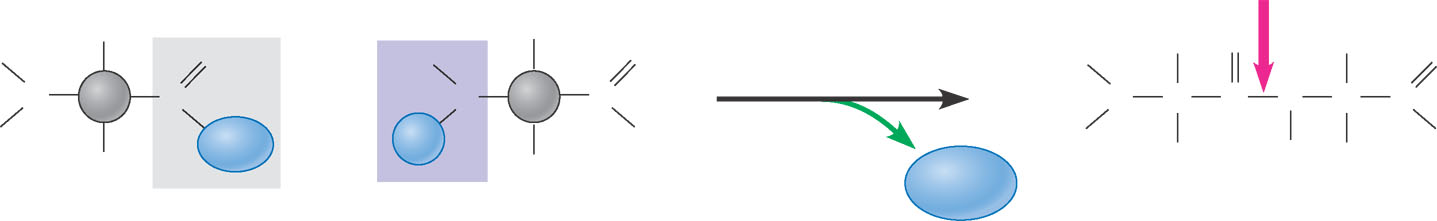 Dehydration
reaction
H
O
H
H
H
O
O
O
H
N
C
C
+
N
C
C
N
C
C
N
C
C
H
OH
OH
H
OH
H
H
R
R
R
R
H2O
Amino acid
Amino acid
Dipeptide
Peptide bond formation
Levels of Protein Structure
Leu
Met
Asn
Val
Pro
Ala
Val
Ile
Arg
Primary structure
Cys
Val
Lys
Phe
Ala
Glu
His
Gly
Val
Ser
Lys
Thr
Val
Gly
Pro
Ala
Val
Asp
Arg
Leu
Gly
Ser
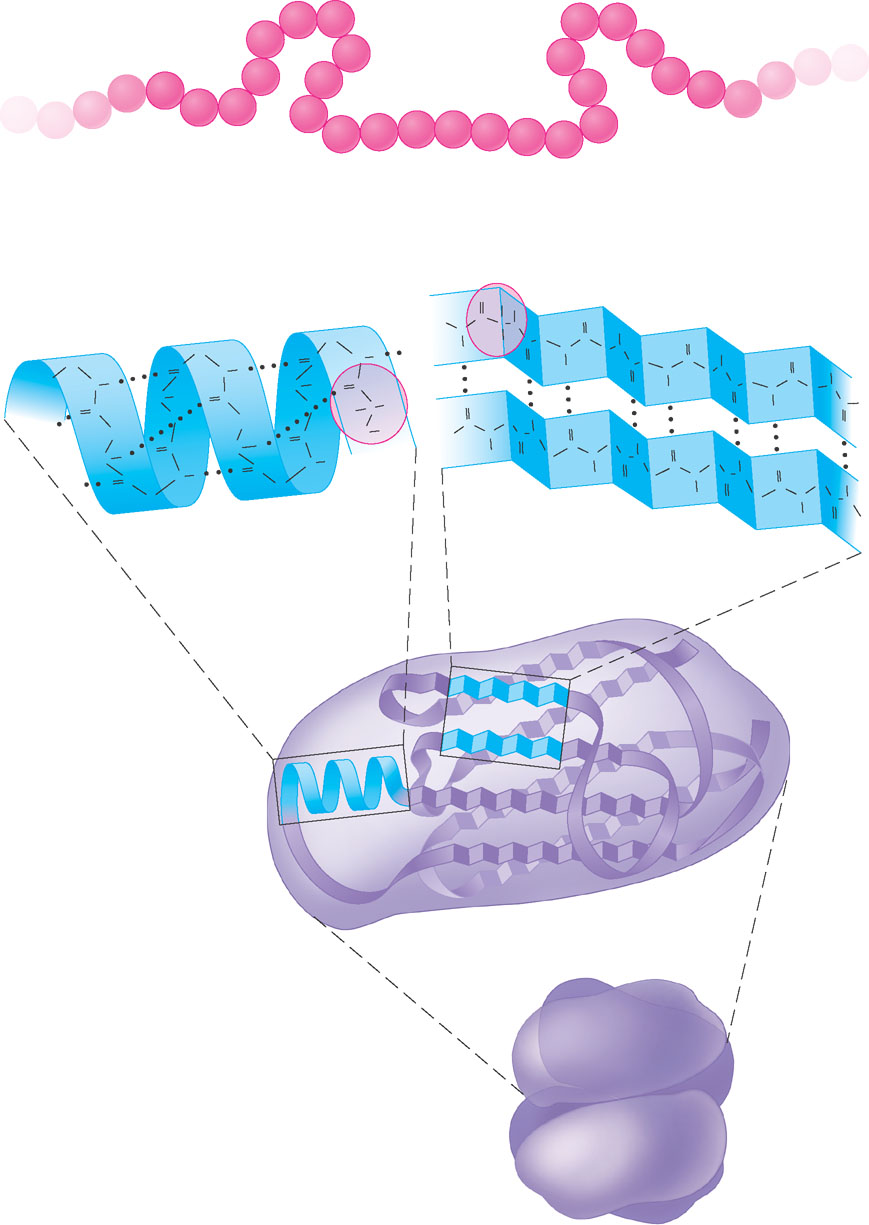 Amino acids
Hydrogen
bond
O
H
H
O
C
C
C
N
N
H
C
O
C
C
C
R
N
C
C
N
H
H
H
O
N
C
C
O
C
C
C
N
O
H
H
C
N
C
N
O
H
C
H
C
H
C
N
N
C
N
O
C
O
N
H
N
C
H
O
O
C
R
C
C
O
C
O
H
H
H
C
C
O
Secondary structure
C
N
H
O
N
C
C
C
N
C
H
C
C
O
O
H
N
C
C
O
N
H
C
C
H
H
N
H
N
O
O
N
C
C
N
C
O
C
H
N
H
N
C
C
H
O
C
O
C
C
N
H
C
C
C
N
O
H
C
O
Alpha helix
Pleated sheet
Tertiary structure
Polypeptide
(single subunit
of transthyretin)
Transthyretin, with
four identical
Polypeptide subunits
Quaternary structure
Protein Structures
10 Structure : Sequence of Amino acids
20 Structure: Alpha helix or Beta Pleated sheets
30 Structure: Polypeptide
40 Structure: Joining of multiple polypeptides
Levels of Protein Structure
Leu
Met
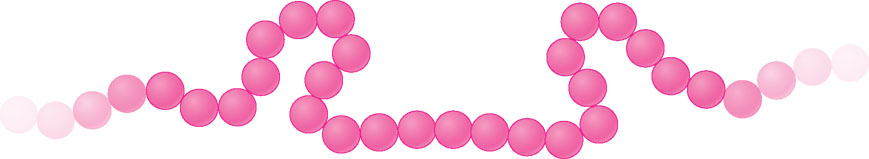 Asn
Val
Pro
Ala
Val
Ile
Arg
Cys
Val
Lys
Phe
Ala
Glu
His
Gly
Val
Ser
Lys
Primary structure
Thr
Val
Gly
Pro
Ala
Val
Asp
Arg
Leu
Gly
Ser
Amino acids
0
Primary Structure
A protein’s primary structure
Is the sequence of amino acids forming its polypeptide chains
Figure 3.14A
Secondary structure 
Is the coiling or folding of the chain, stabilized by hydrogen bonding
Hydrogen
bond
O
H
H
O
C
C
C
N
N
H
C
O
C
C
C
R
N
C
C
N
H
H
H
O
N
C
C
O
C
C
C
N
O
H
H
C
N
C
N
O
H
C
H
C
H
C
N
N
C
N
O
C
O
N
H
N
C
H
O
O
C
R
C
C
O
C
O
H
H
H
C
C
O
C
N
H
O
N
C
C
C
N
C
H
Secondary structure
C
C
O
O
H
N
C
C
O
N
H
C
C
H
H
N
H
N
O
O
N
C
C
N
C
O
C
H
N
H
N
C
C
H
O
C
O
C
C
N
H
C
C
C
N
O
H
C
O
Alpha helix
Pleated sheet
Amino acids
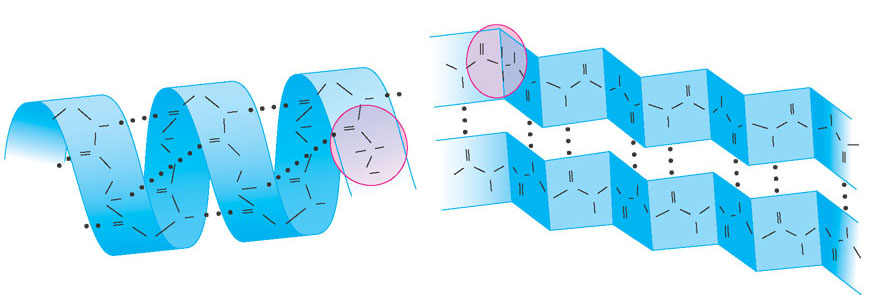 Figure 3.14B
0
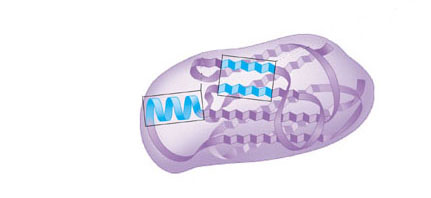 Tertiary structure
Polypeptide
(single subunit
of transthyretin)
0
Tertiary Structure
Is the overall three-dimensional shape of a polypeptide
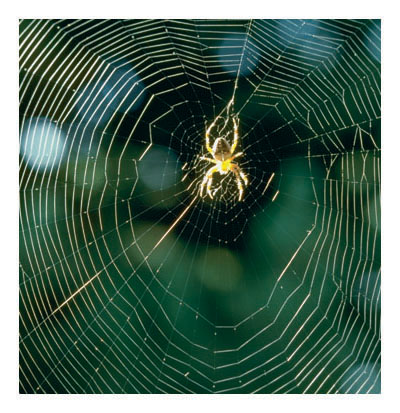 Figure 3.14C
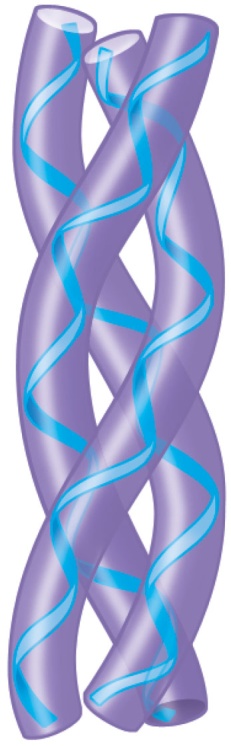 Polypeptide
chain
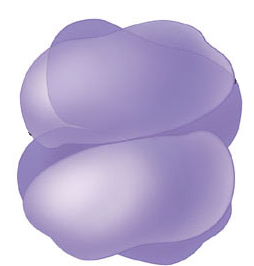 Quaternary structure
Transthyretin, with
four identical
polypeptide subunits
Collagen
0
Quaternary Structure
Results from the association of two or more polypeptide chains
Figure 3.14D
Nucleic Acid
DNA, RNA
Sugar, Phosphate, Base
Nucleotide
The monomers of nucleic acids are nucleotides
Composed of a sugar, phosphate, and nitrogenous base
H
H
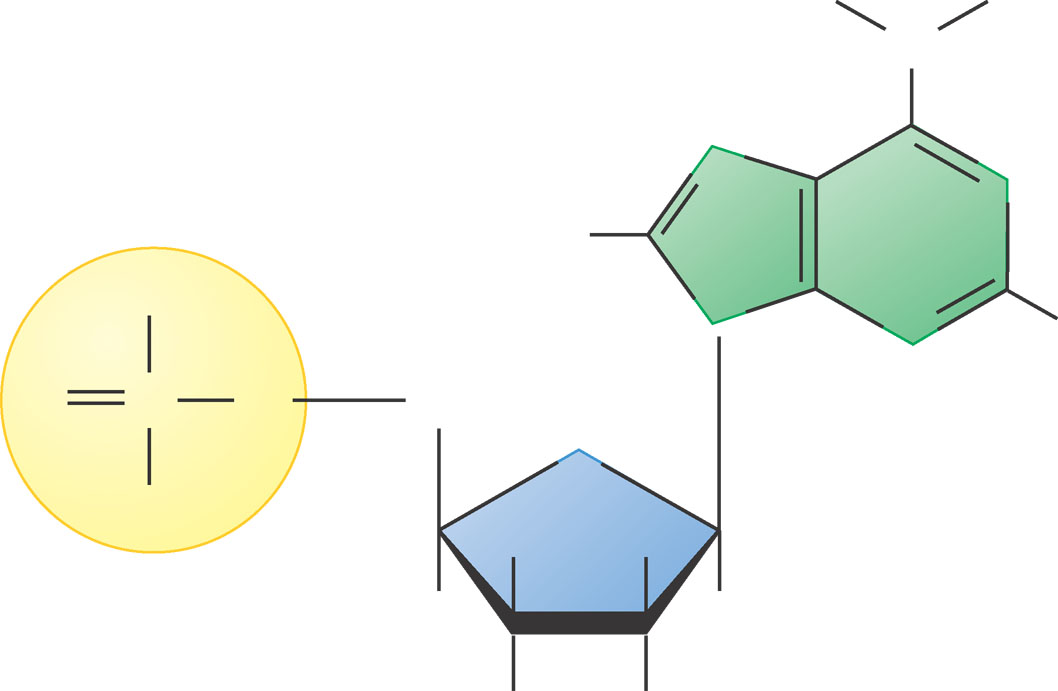 N
N
N
H
OH
N
H
N
O
P
O
CH2
Nitrogenous
base (A)
O
O
H
H
Phosphate
group
H
H
H
OH
Sugar
0
Figure 3.16A
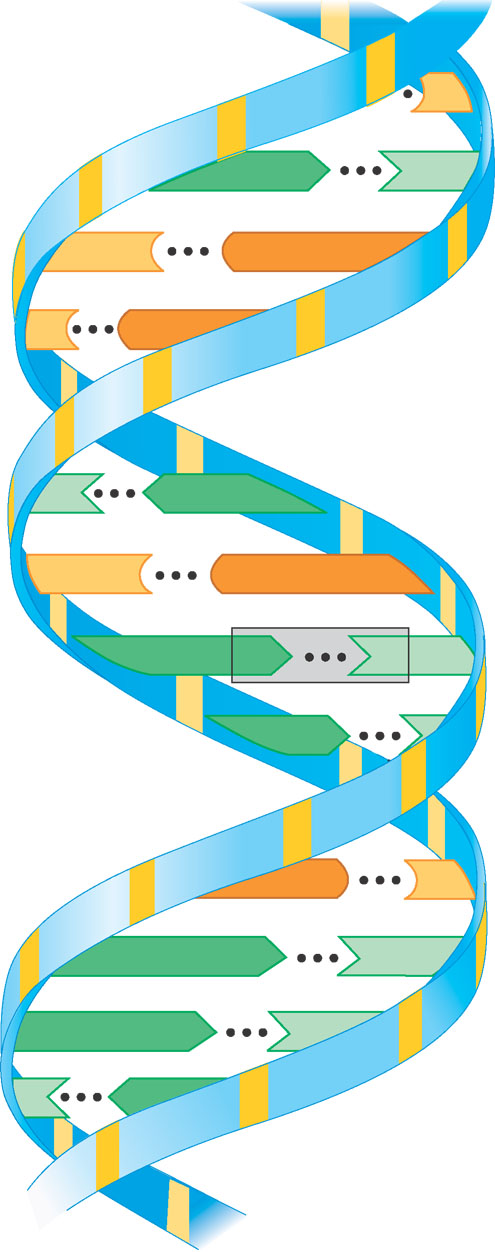 C
A
T
C
G
C
G
A
T
C
G
A
T
A
T
Base
pair
G
C
T
A
A
T
A
T
0
Figure 3.16C
Building Blocks of Organic Compounds
Carbohydrates: Glucose
Lipids: Fatty Acids and Glycerol
Proteins:	Amino Acids
Nucleic Acids: Nucleotides